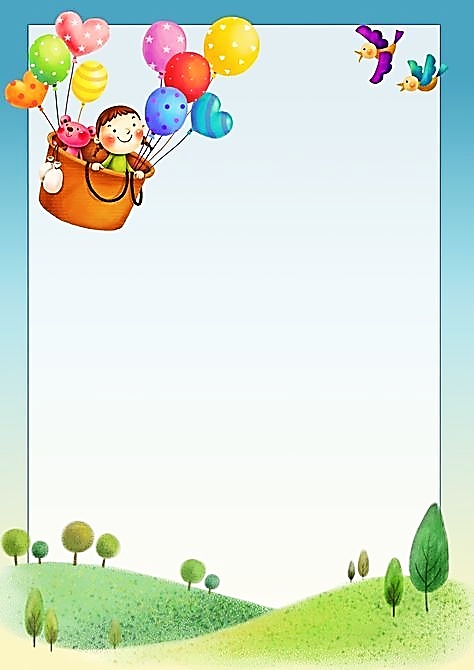 PHÒNG GIÁO DỤC VÀ ĐÀO TẠO QUẬN LONG BIÊN
CHÀO CÁC BẠN HỌC SINH LỚP 5
MĨ THUẬT
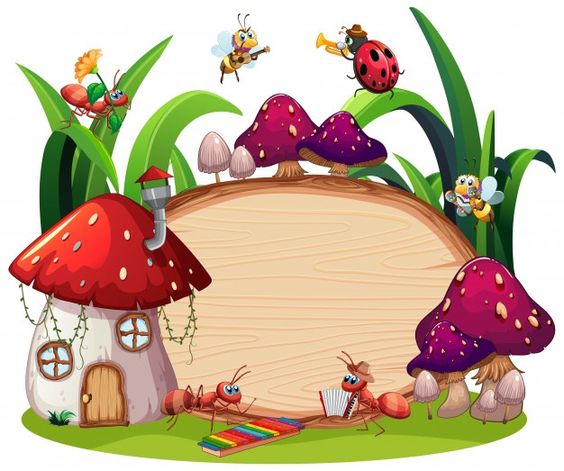 CÂU CHUYỆN 
MĨ THUẬT
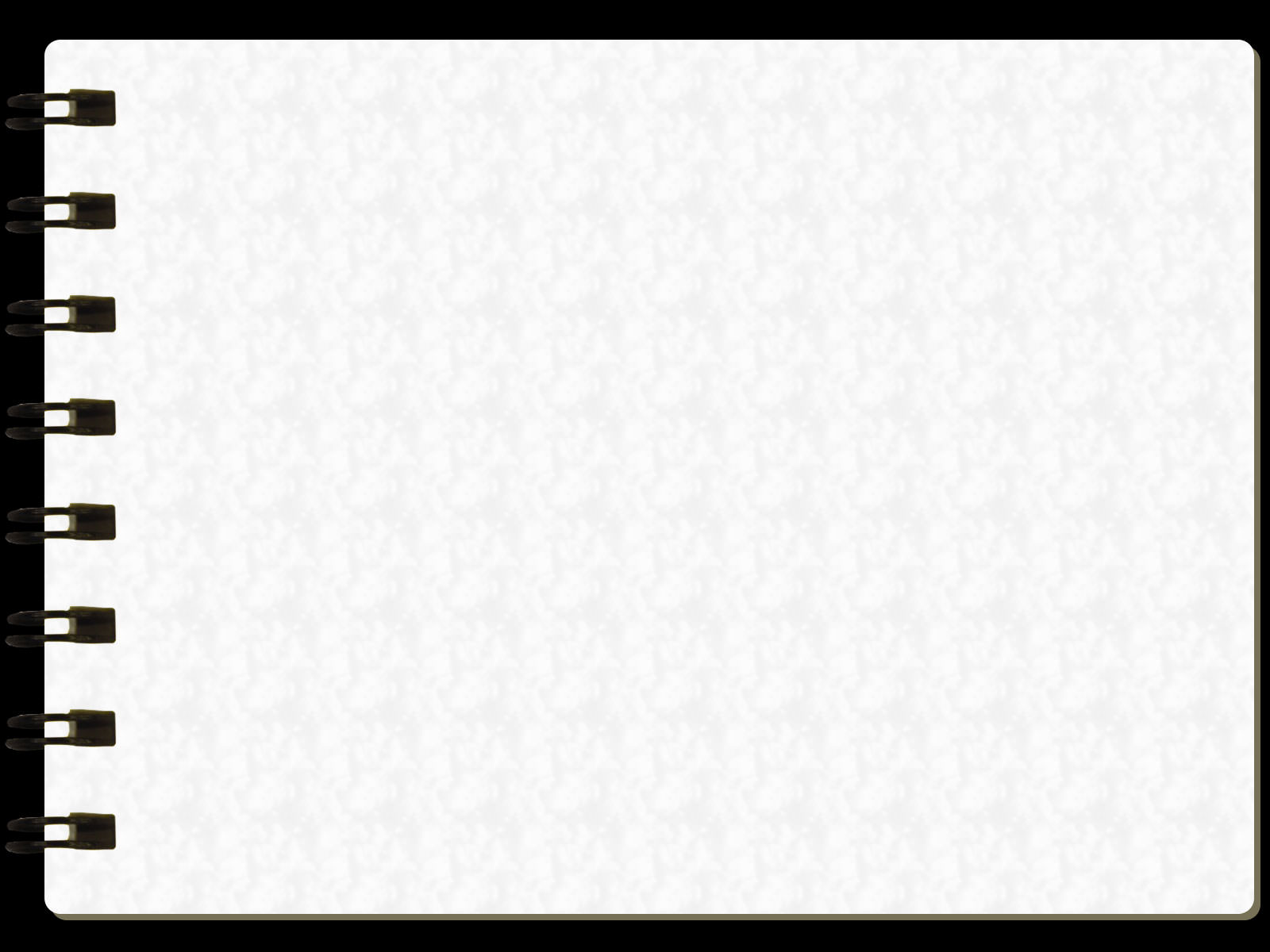 CHUẨN BỊ ĐỒ DÙNG
- Sách học Mĩ thuật.
- Giấy vẽ.
Màu, đất nặn.
Bút chì, tẩy.
Keo dán.
- Bìa, vải, len, hoa, lá,…
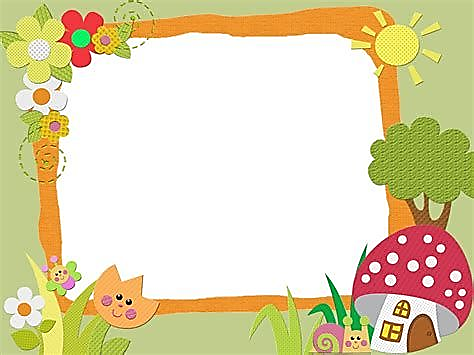 MỤC TIÊU
Bước đầu nắm được hệ thống bài học trong 
chương trình Mĩ thuật lớp 5.
Thể hiện được sản phẩm Mĩ thuật yêu thích 
bằng nhiều hình thức và các chất liệu khác nhau. 
Bước đầu cảm nhận vẻ đẹp của các sản phẩm, 
tác phẩm Mĩ thuật do bản thân, bạn bè, 
những người xung quanh tạo ra trong học tập 
và đời sống.
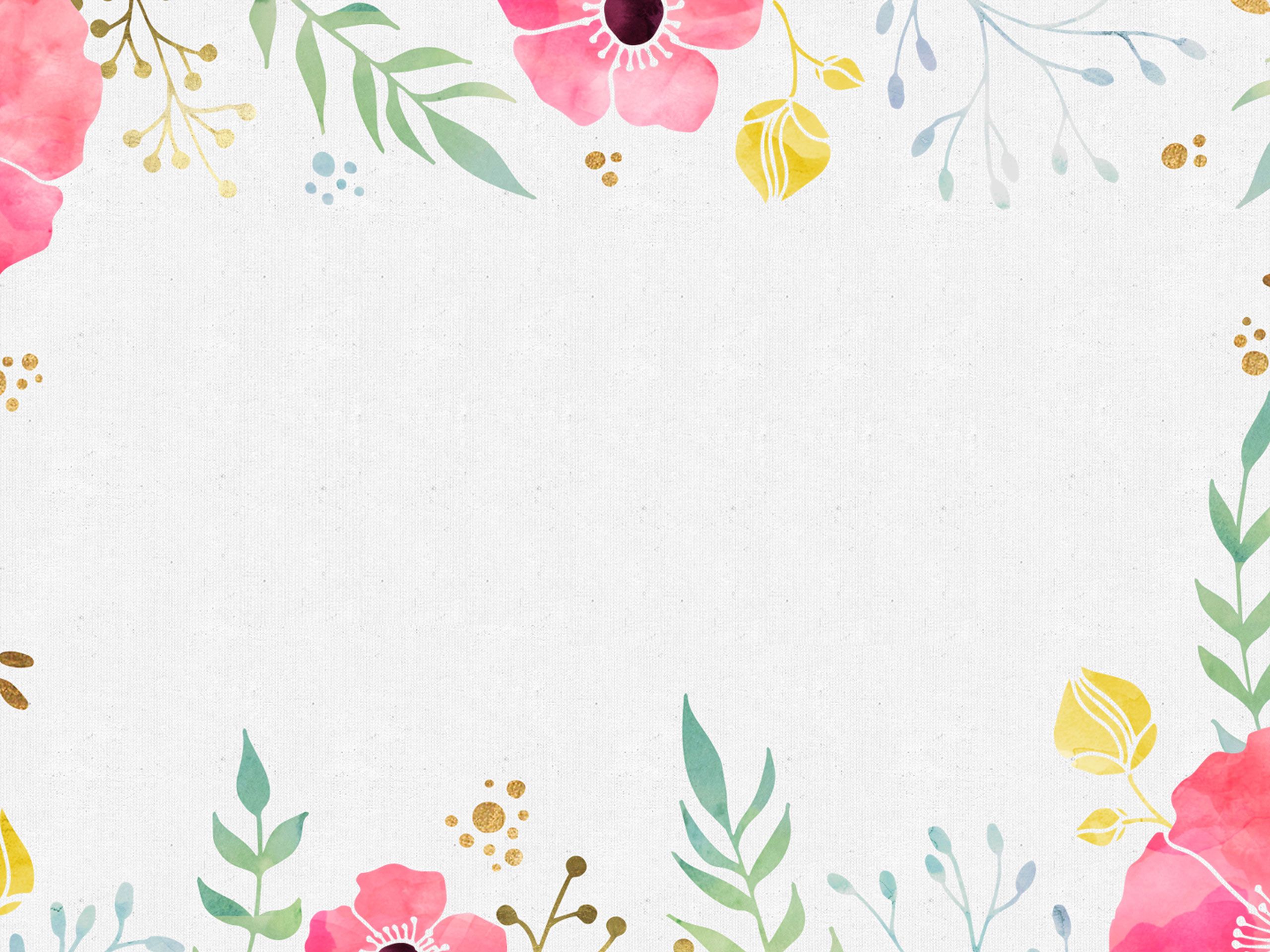 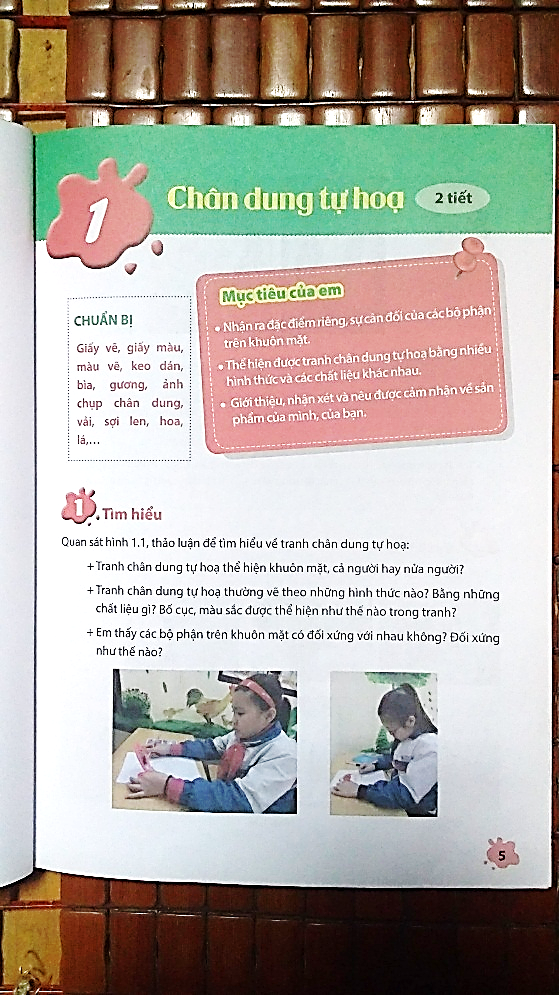 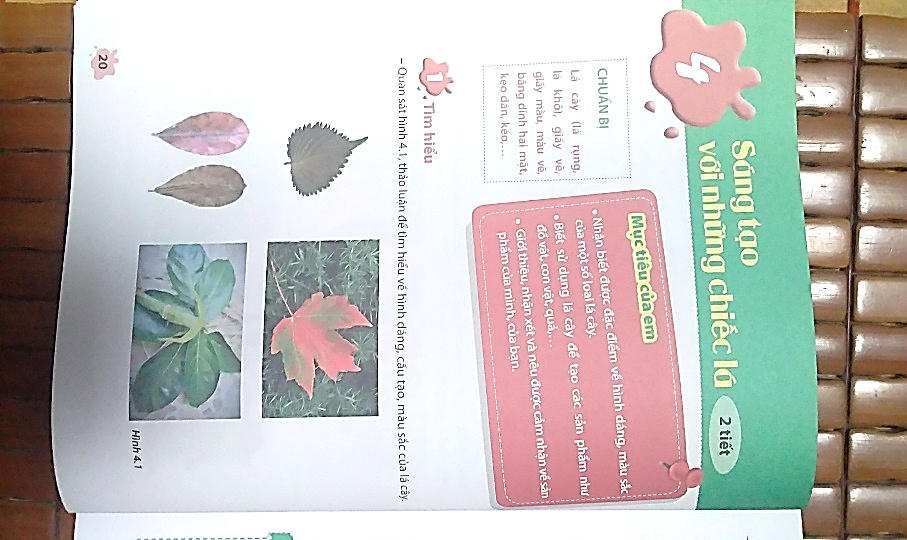 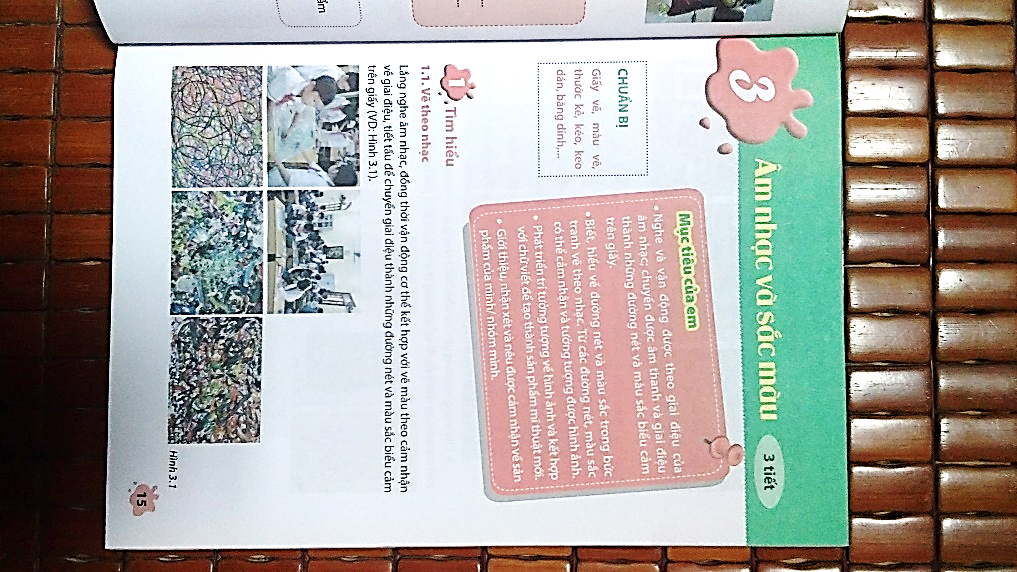 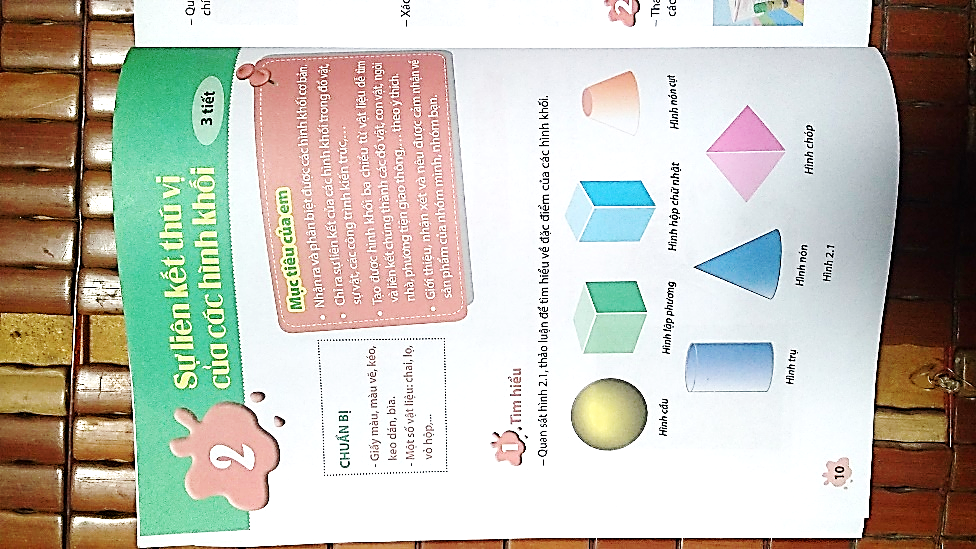 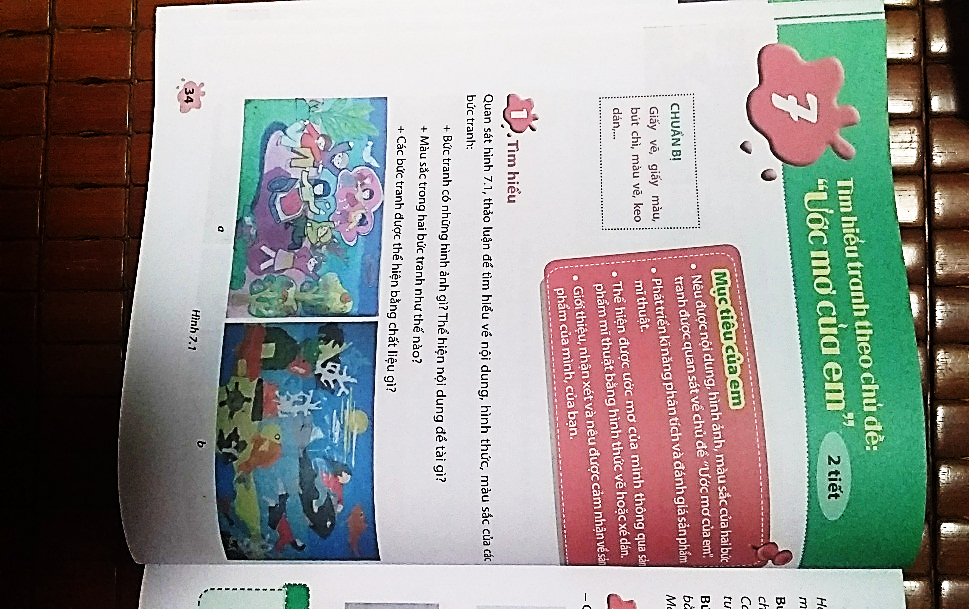 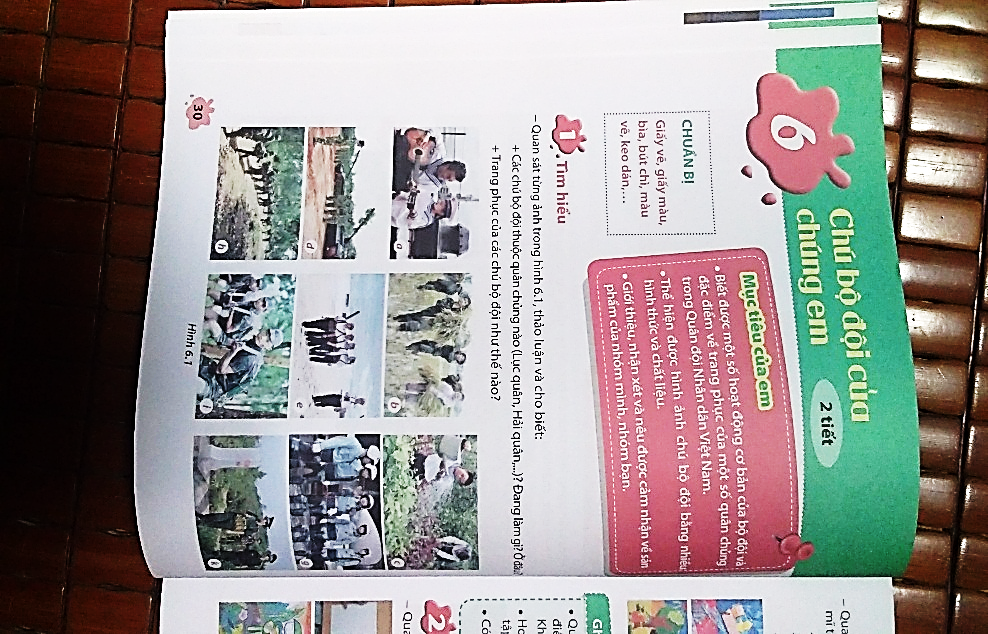 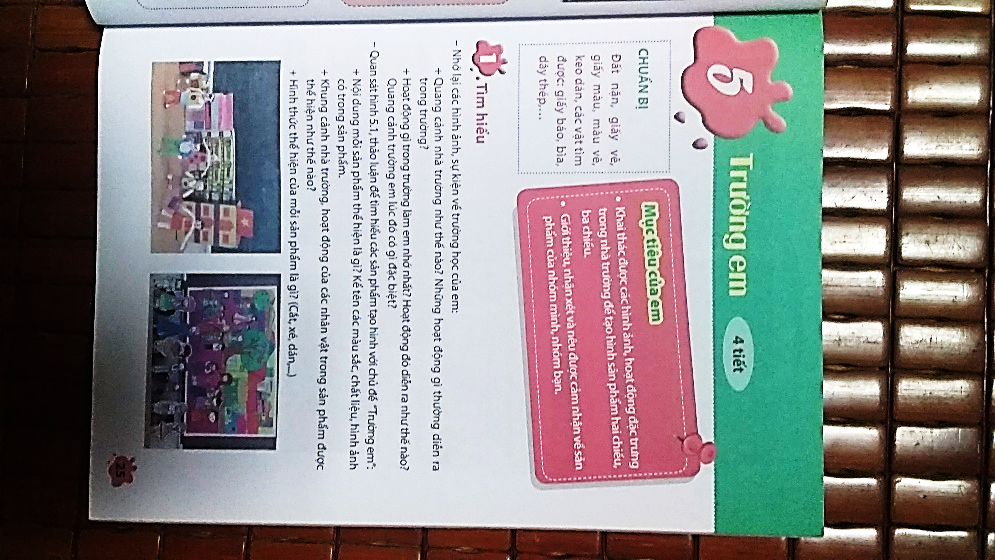 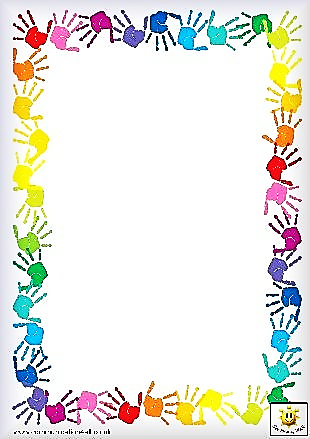 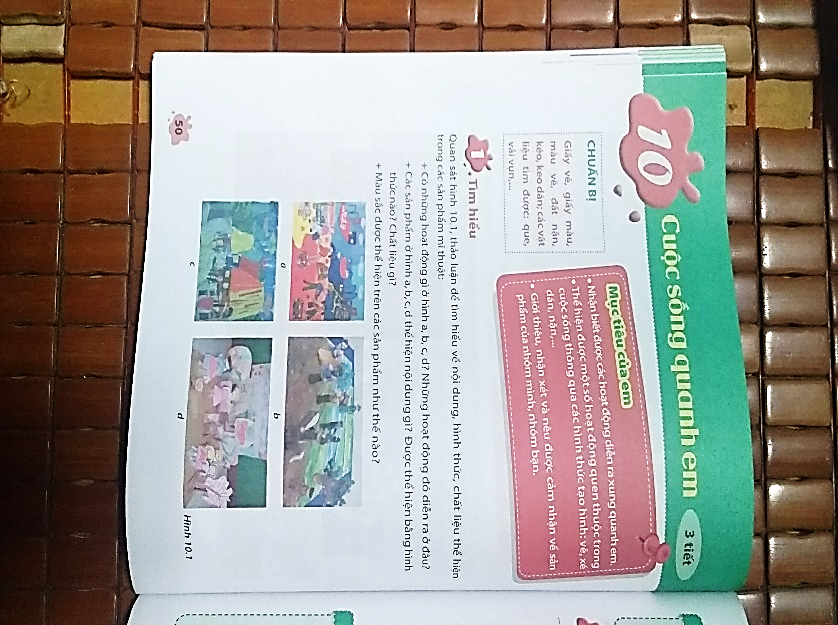 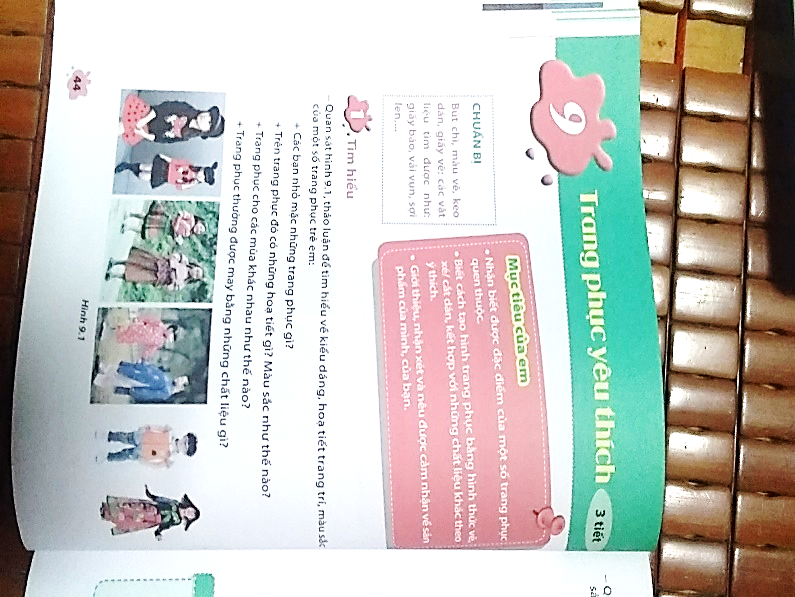 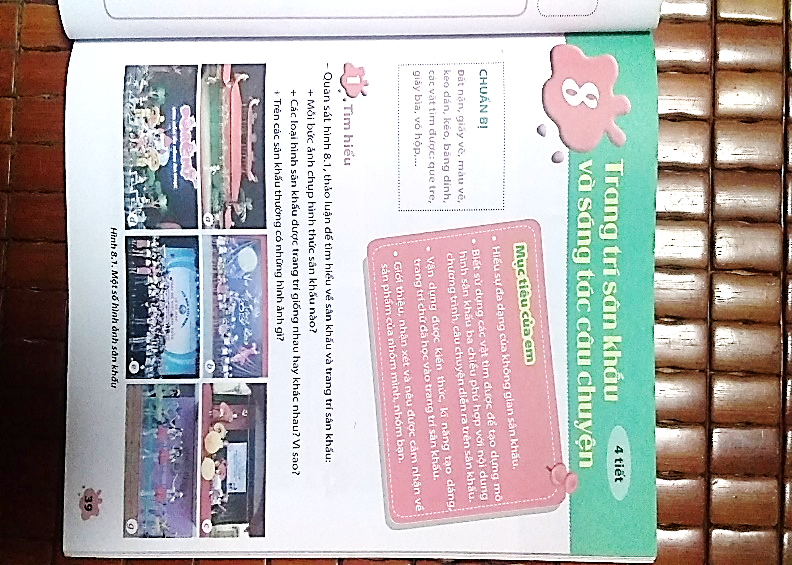 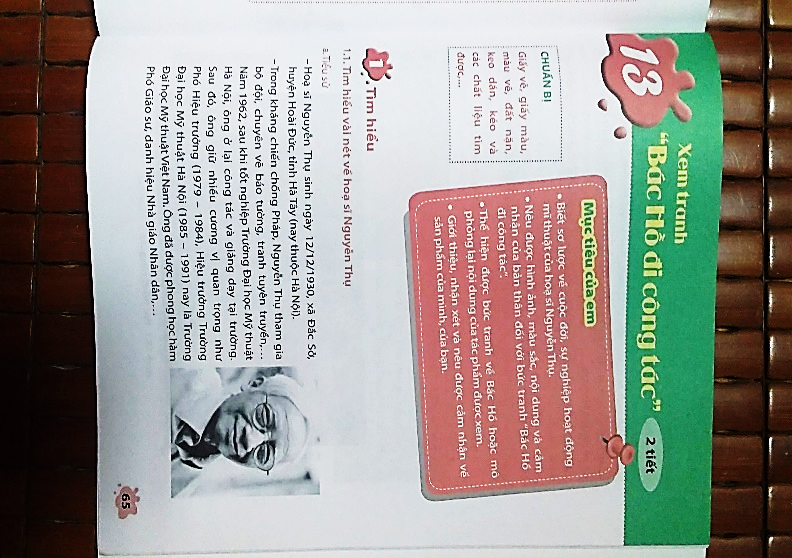 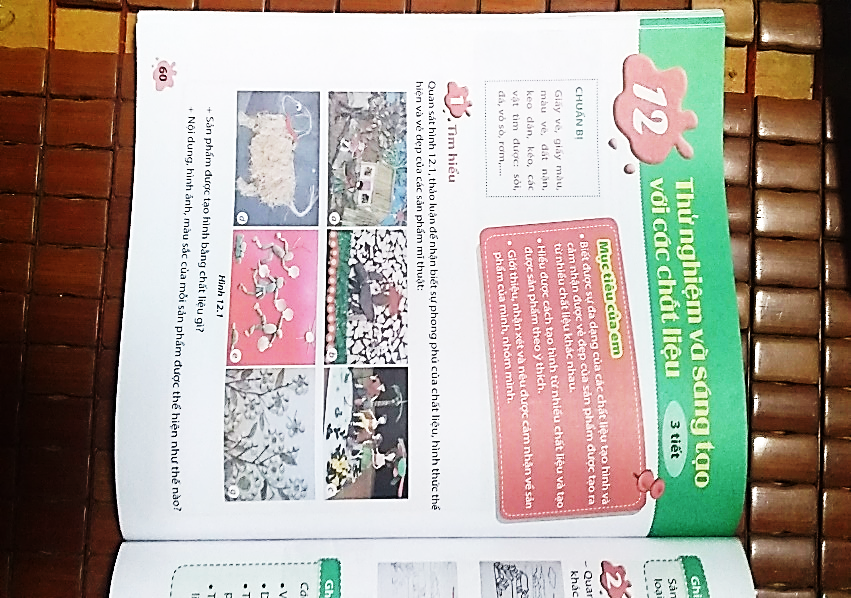 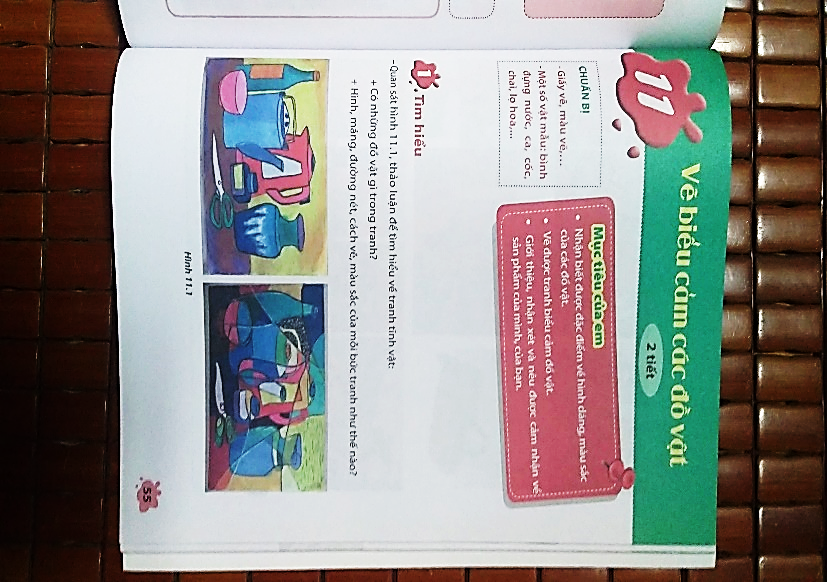 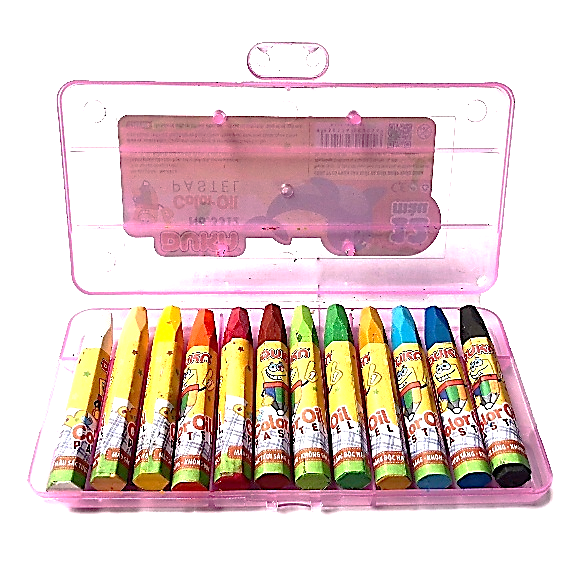 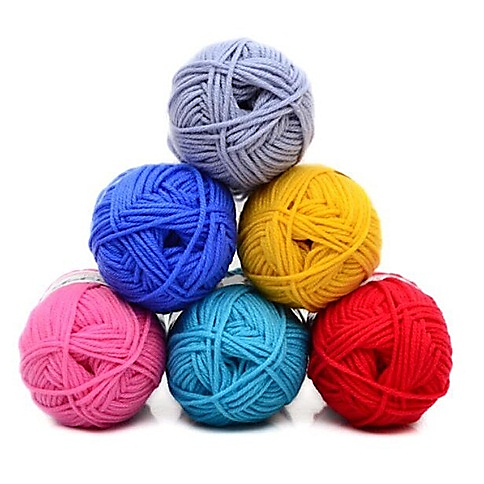 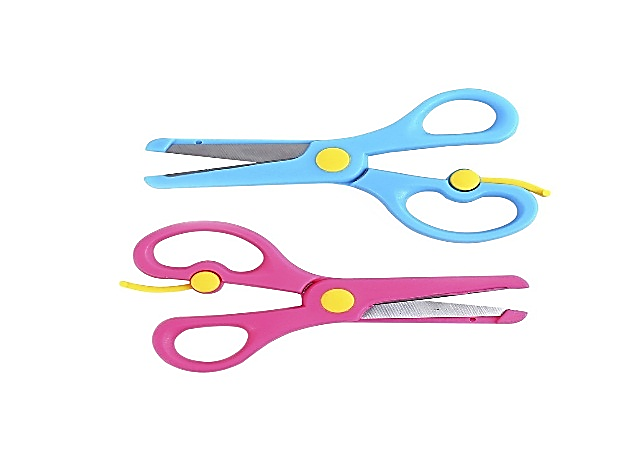 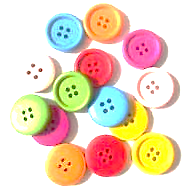 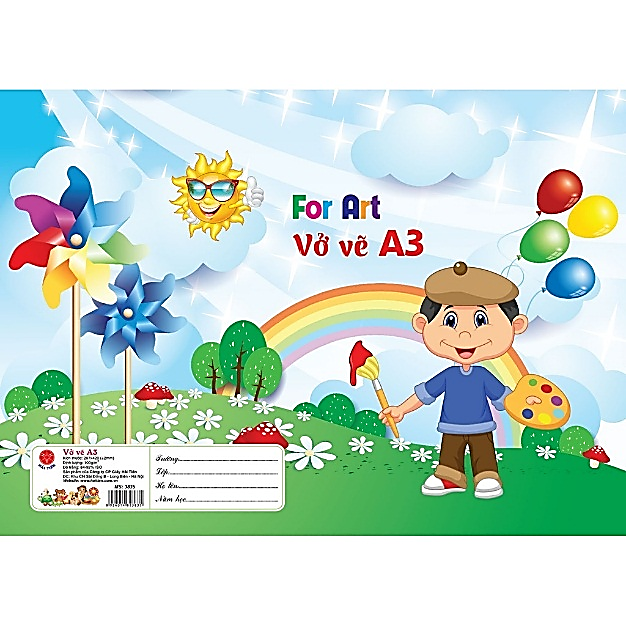 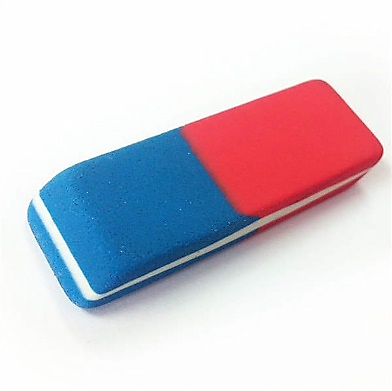 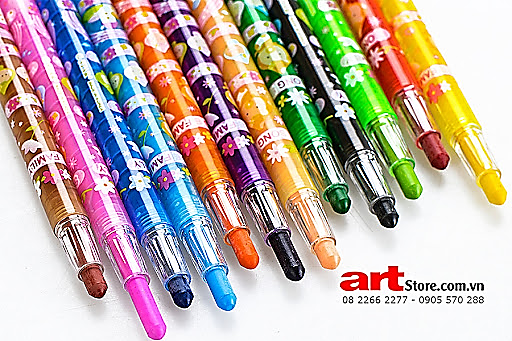 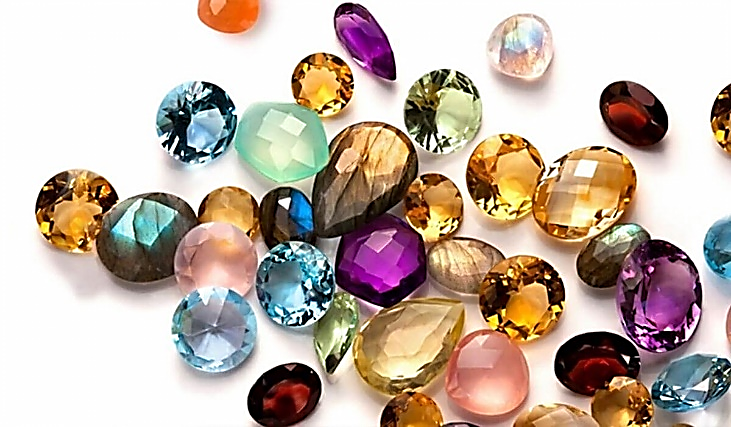 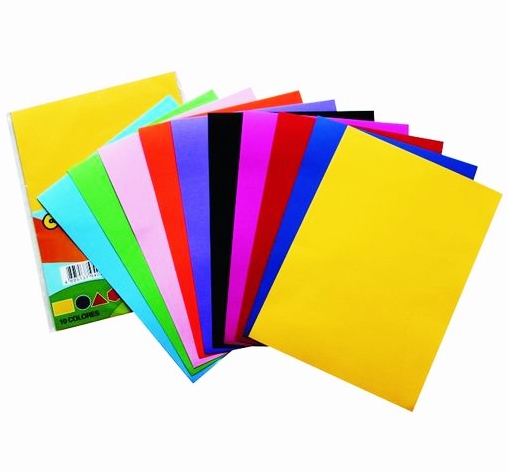 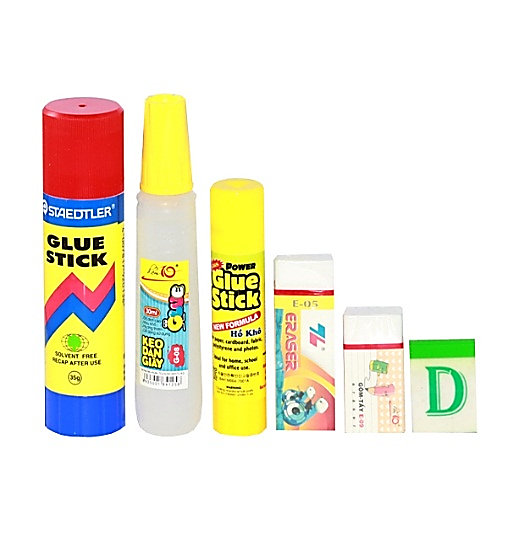 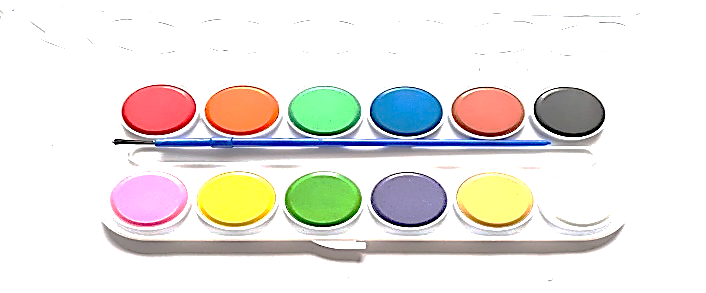 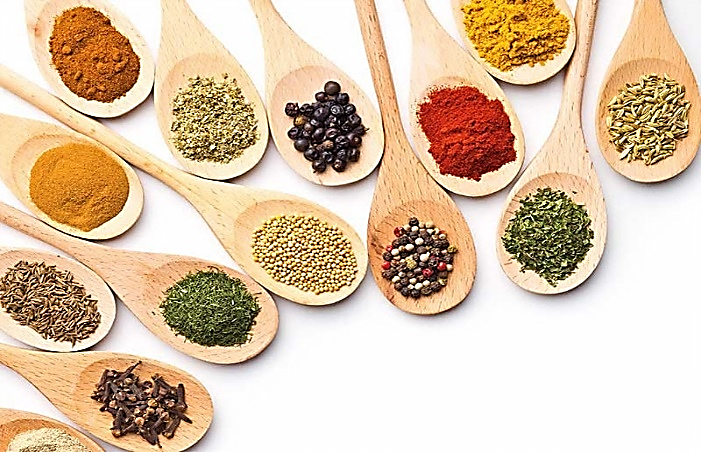 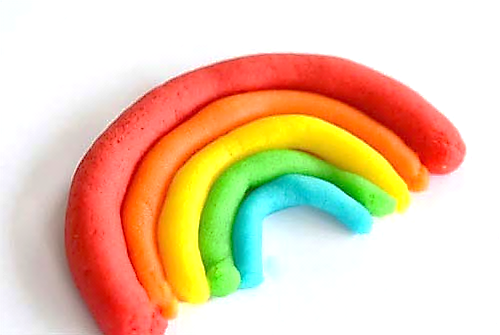 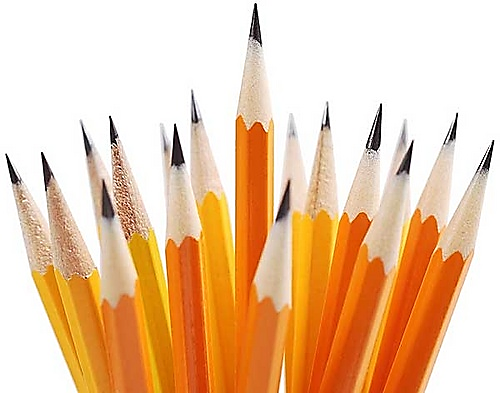 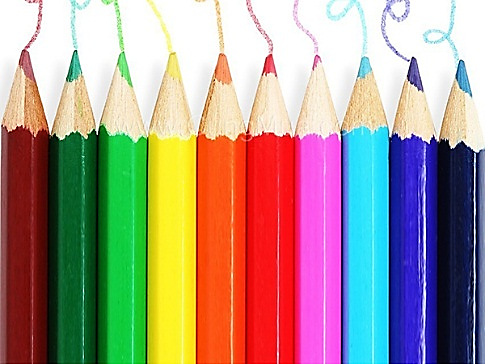 CÁC SẢN PHẨM MĨ THUẬT
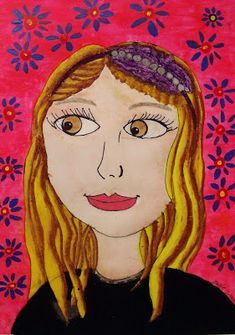 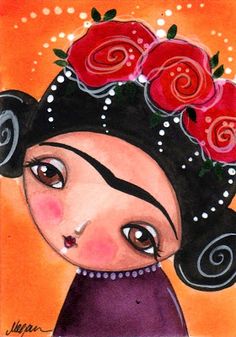 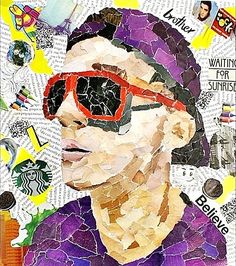 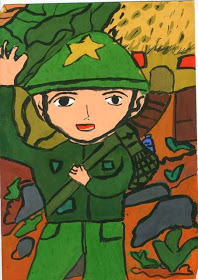 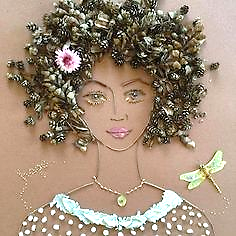 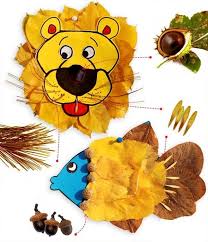 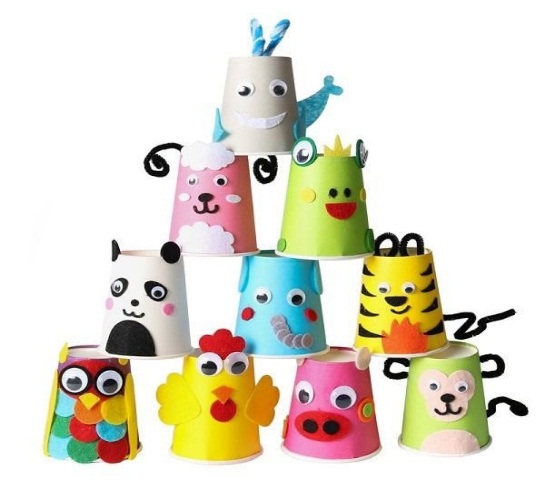 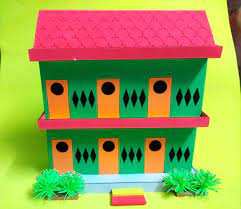 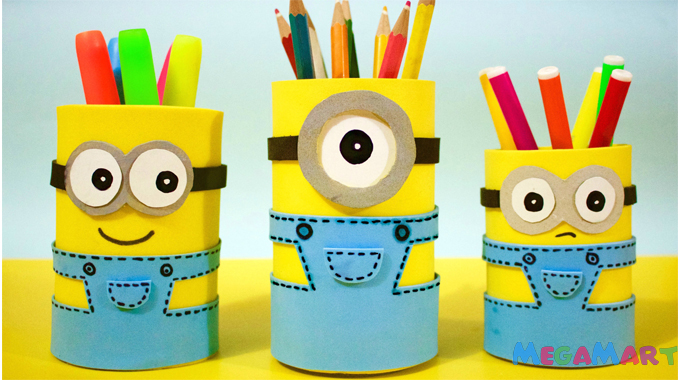 CÁC SẢN PHẨM MĨ THUẬT
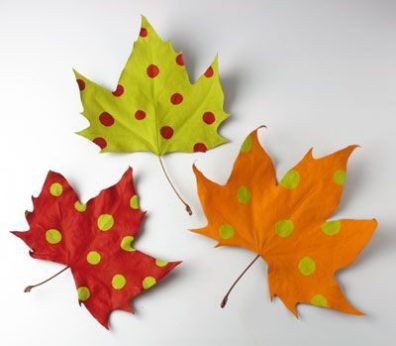 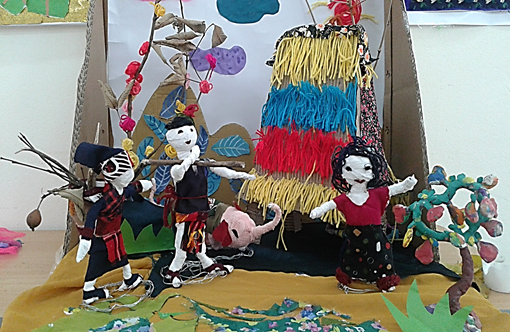 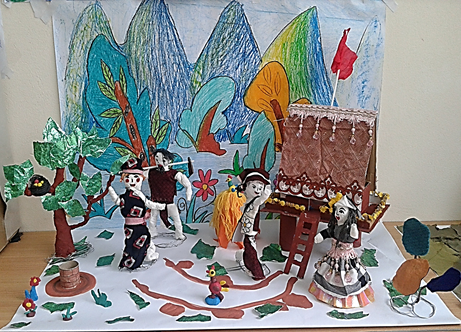 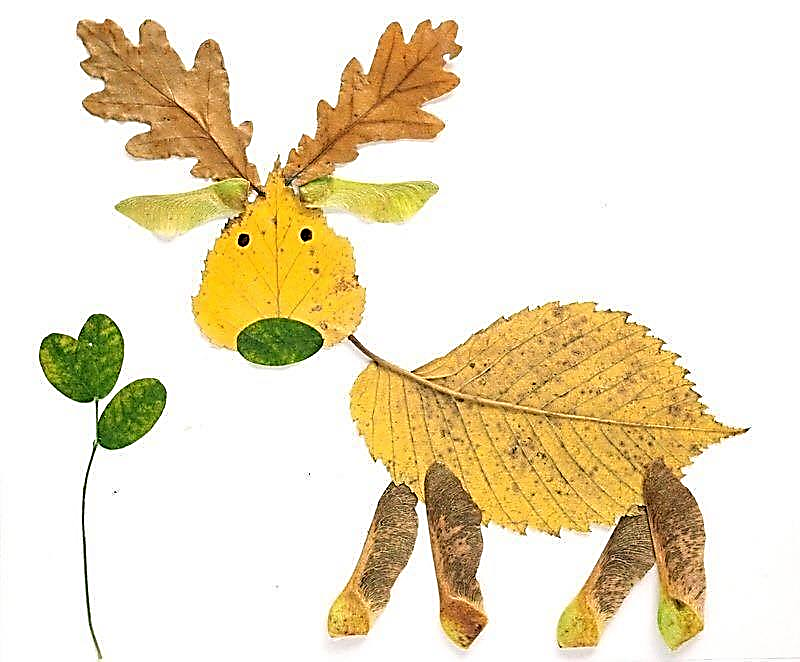 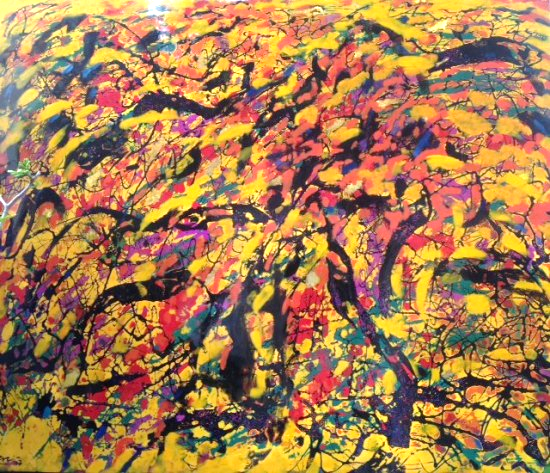 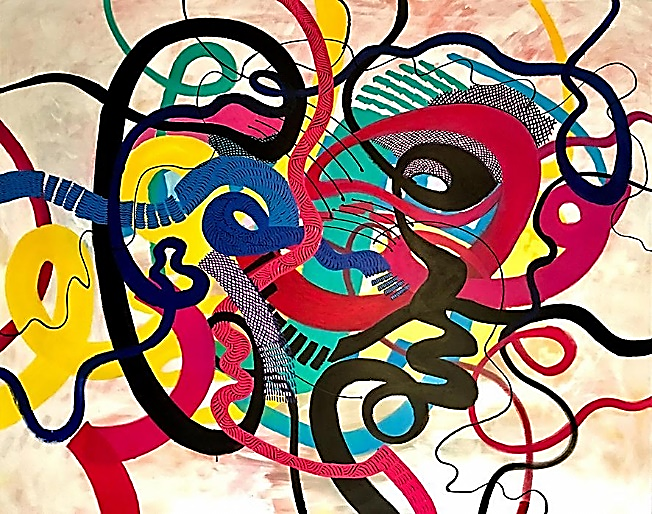 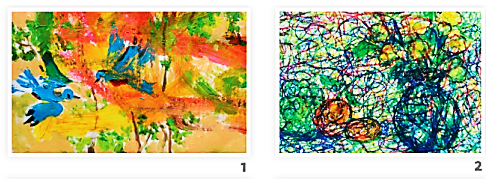 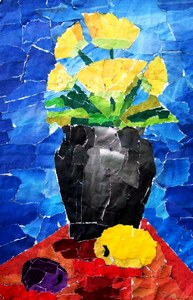 CÁC SẢN PHẨM MĨ THUẬT
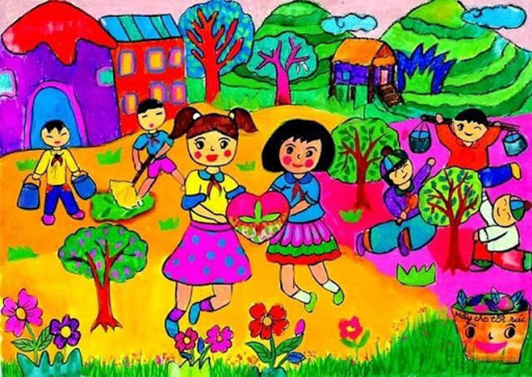 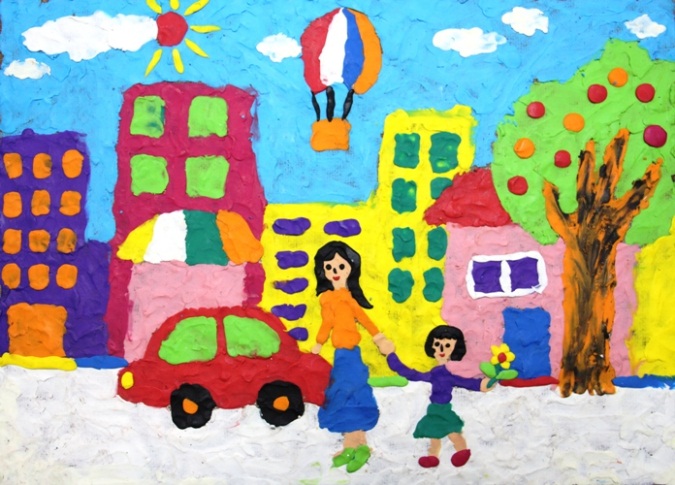 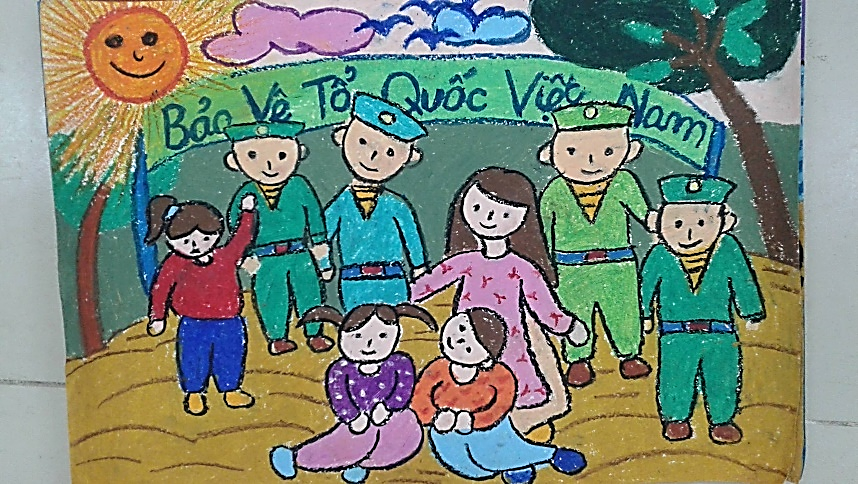 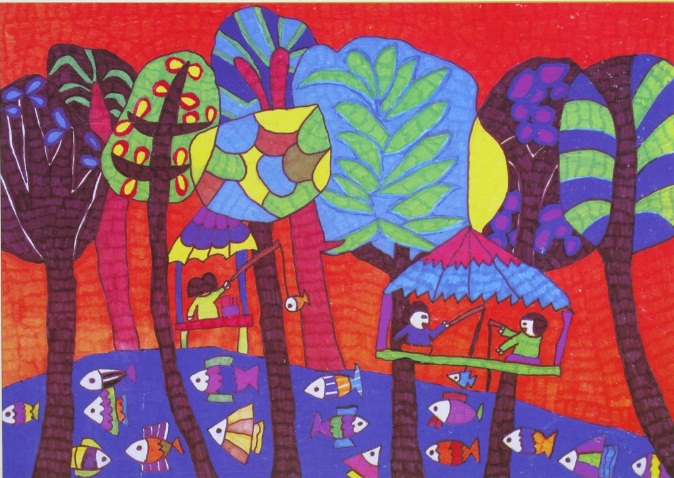 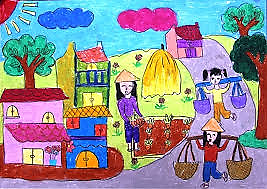 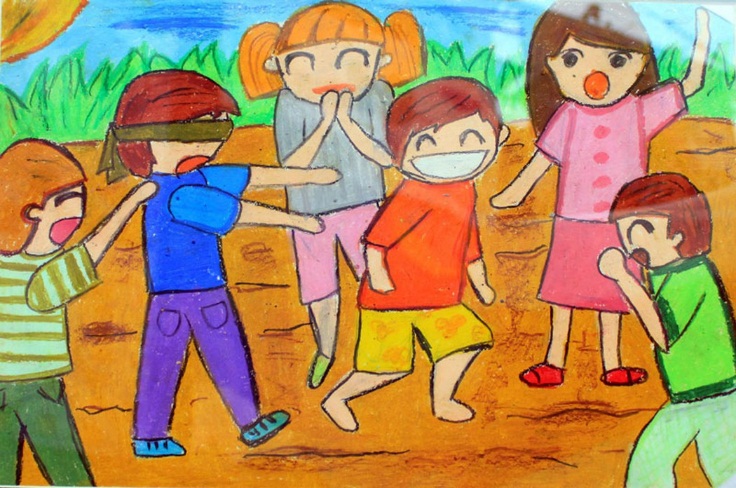 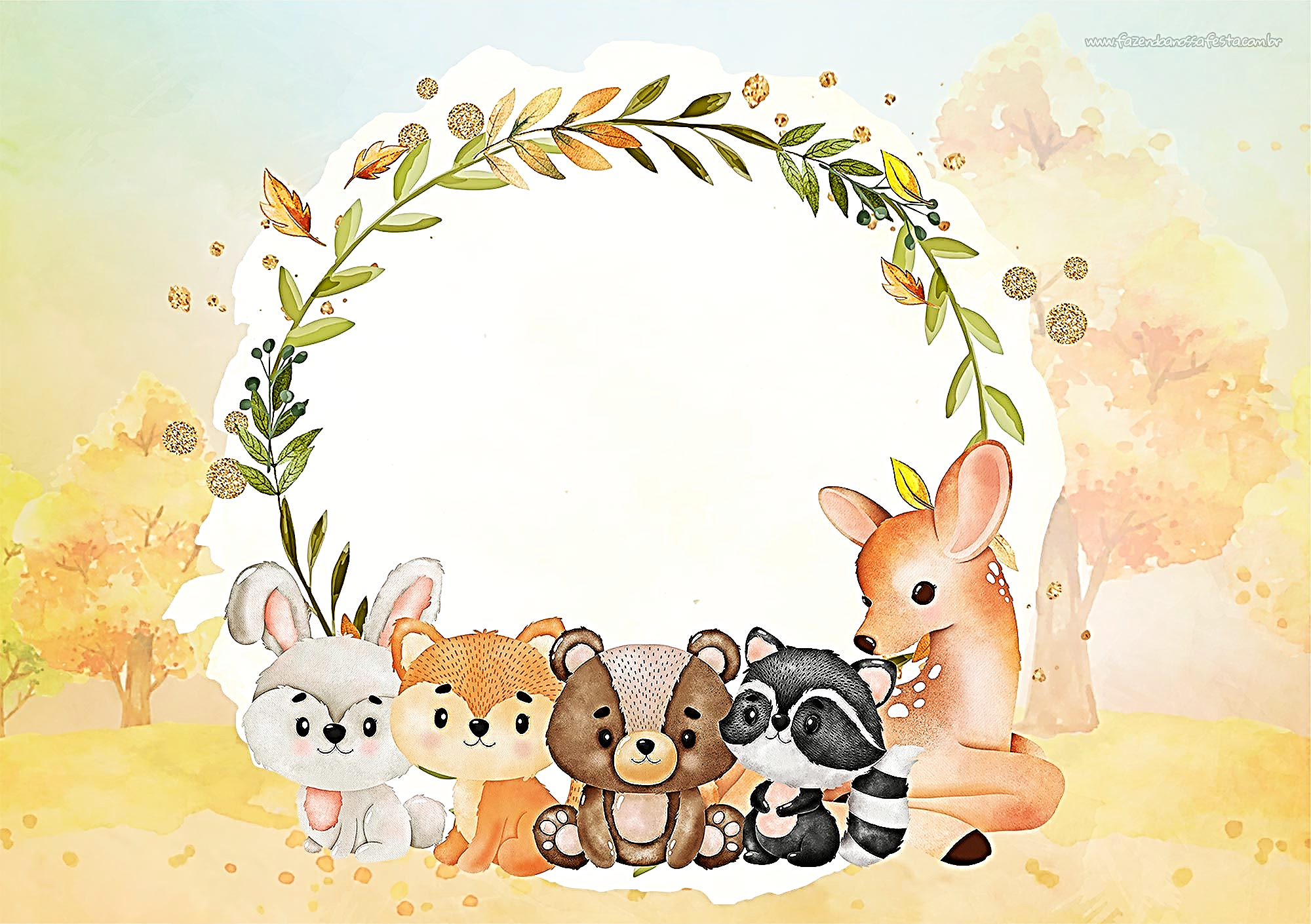 THỰC HÀNH
Sáng tạo 
một sản phẩm Mĩ thuật 
theo chủ đề yêu thích.
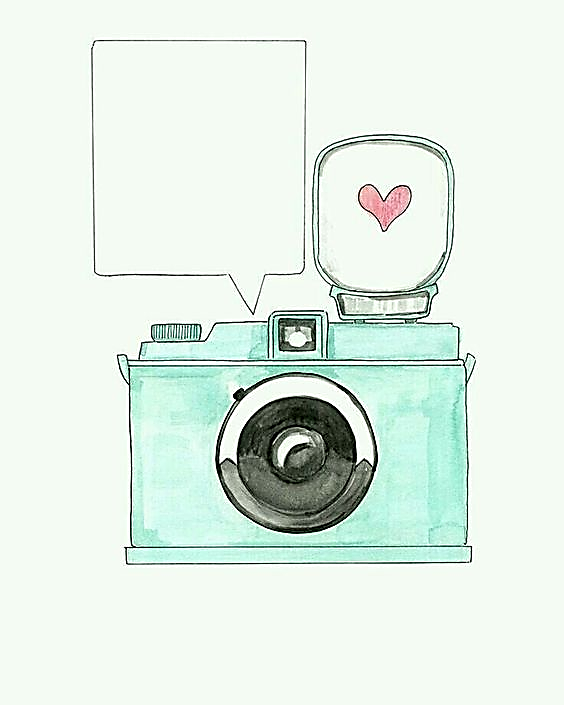 Các con nhớ lưu giữ bài 
cẩn thận.
- Các con hãy chia sẻ, giới thiệu 
sản phẩm của mình với bạn bè 
và người thân nhé!
CHÚC CÁC CON

HOÀN THÀNH BÀI TỐT!